BIBLIOTECA VIRTUAL INSTITUCIÓN EDUCATIVA «ANDRÉS F. CÓRDOVA»
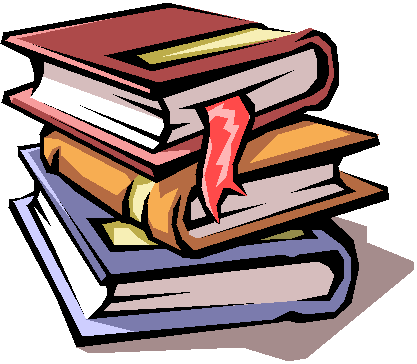 LENGUA Y LITERATURA
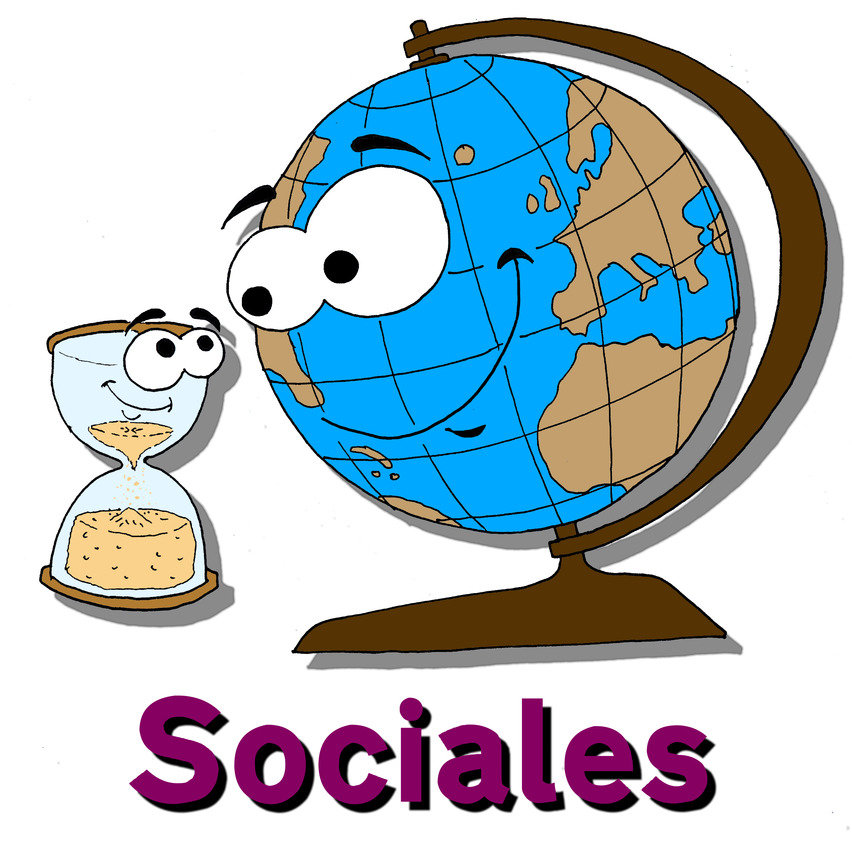 ESTUDIOS SOCIALES
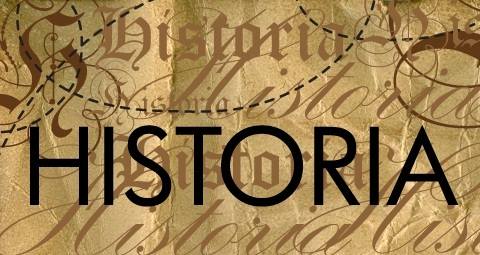 HISTORIA
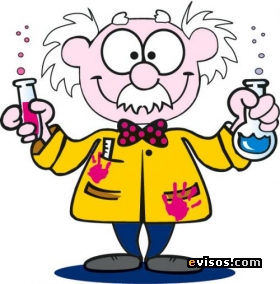 QUÍMICA
BIOLOGÍA
COLECCIÓN
FÍSICA
MECÁNICA
MATEMÁTICA
ALGEBRA DE ARDURA Y MANCIL I & II
ÁLGEBRA RECREATIVA
CIRCO MATEMÁTICO
GEOMETRÍA Y MATEMÁTICA DE YAKOV PERELMAN
MATEMÁTICAS COLECCIÓN LIFE-TIMEY COBEÑAS
MATEMÁTICA ESTÁS AHÍ- SISTEMAS DE NUMERACIÓN
TRIÁNGULO DE PASCAL Y VARIOS LIBROS
EDUCACION FISICA